Σύγκριση 
κλασμάτων , δεκαδικών και ποσοστών
1
4
20%
0,4
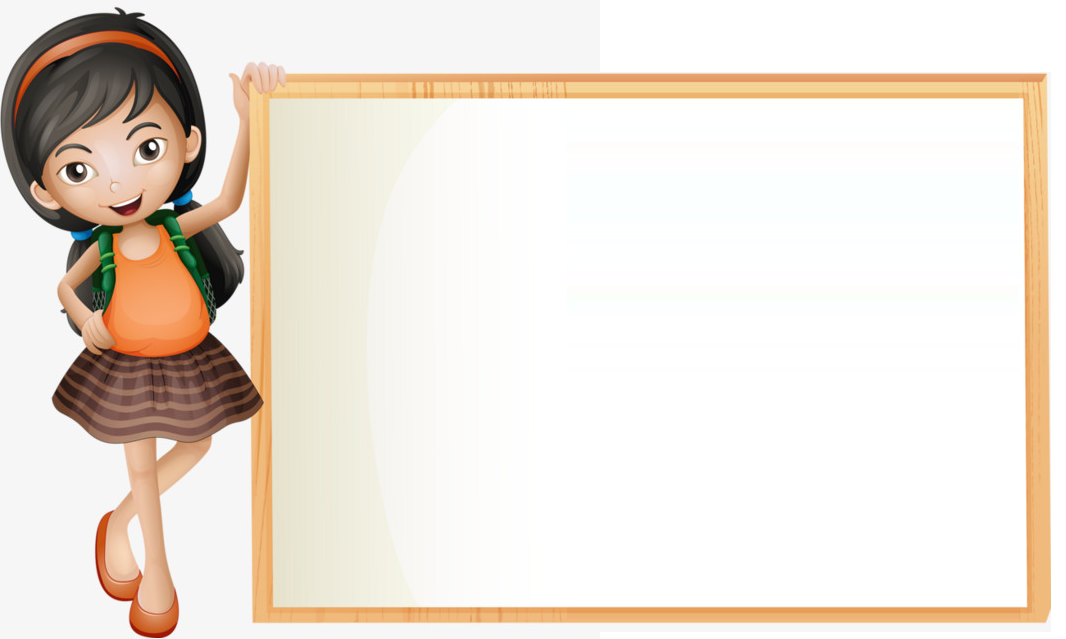 Για να συγκρίνουμε διαφορετικά είδη, θα πρέπει να τα κάνουμε να μοιάζουν. Θα πρέπει να γίνουν όλα κλάσματα, ή όλα δεκαδικοί ή όλα ποσοστά. Εμείς θα κάνουμε αυτό που μας είναι πιο εύκολο.
Σύγκριση κλασμάτων και δεκαδικών
ΠΑΡΑΔΕΙΓΜΑ:
Κάνω τον δεκαδικό, κλάσμα και συγκρίνω με όποιο τρόπο μπορώ (δηλ με ομώνυμα κλάσματα ή σταυρωτά).
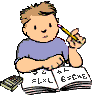 Ομώνυμα
8
20
<
5
20
1
4
4
10
=
0,4
=
=
σταυρωτά
10
16
<
1
4
4
10
0,4
=
Σύγκριση κλασμάτων και δεκαδικών
ΠΑΡΑΔΕΙΓΜΑ:
Κάνω το κλάσμα δεκαδικό και συγκρίνω τους δύο δεκαδικούς
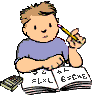 >
4
10
2
5
0,4
=
0,3
=
Σύγκριση κλασμάτων με ποσοστά
Για να συγκρίνω ένα κλάσμα με ποσοστό, θα πρέπει να μετατρέψω το κλάσμα σε ποσοστό ή αντίστροφα το ποσοστό σε κλάσμα.
ΠΑΡΑΔΕΙΓΜΑ:
Κάνω το κλάσμα,  ποσοστό%
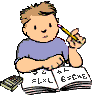 <
20
100
1
5
20%
30%
=
=
Σύγκριση κλασμάτων με ποσοστά
ΠΑΡΑΔΕΙΓΜΑ:
Κάνω το ποσοστό (%), κλάσμα.
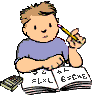 <
6
10
4
10
60
100
60%
=
=
Σύγκριση δεκαδικών με ποσοστά
ΠΑΡΑΔΕΙΓΜΑ:
Κάνω το ποσοστό%, δεκαδικό.
0,6
>
6
10
60
100
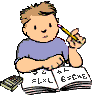 =
0,7
60%
=
=
Σύγκριση δεκαδικών με ποσοστά
ΠΑΡΑΔΕΙΓΜΑ:
Κάνω το δεκαδικό, ποσοστό %.
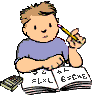 45
100
<
45%
0,45
50%
=
=
Για να συγκρίνετε και να σειροθετήσετε κλάσματα, δεκαδικούς και ποσοστά, μπορείτε να χρησιμοποιήσετε τους εξής τρόπους:α) Να τα κάνετε όλα να μοιάζουν, δηλ. όλα δεκαδικούς , ή όλα ποσοστά ή όλα κλάσματα.β) Να ελέγξετε ποια είναι μεγαλύτερα από το μισό και ποια μικρότερα.
Συγκρίνετε και σειροθετήστε τα πιο κάτω, ξεκινώντας από το μικρότερο.
Για να συγκρίνετε και να σειροθετήσετε κλάσματα, δεκαδικούς και ποσοστά, μπορείτε να χρησιμοποιήσετε τους εξής τρόπους:α) Να τα κάνετε όλα να μοιάζουν, δηλ. όλα δεκαδικούς , ή όλα ποσοστά ή όλα κλάσματα.β) Να ελέγξετε ποια είναι μεγαλύτερα από το μισό και ποια μικρότερα.
Μεγαλύτερα από το μισό.
3
4
0,6
12%
Είναι μικρότερο από το μισό. 
Άρα είναι το πιο μικρό.
0,75
0,6
Άρα: Σειρά από το μικρό στο μεγάλο:
3
4
12%
0,6